English version on page 2
Exkurs: Prüfinstitut – Verkehrsfähigkeitsprüfung
Bei internationalen Artikeln ist zwingend eine Prüfung durch ein Prüfinstitut erforderlich. (Einmalige Prüfung im ersten Korrekturlauf ist ausreichend, anschließend können Sie die korrekte Umsetzung der Änderungen selber sicherstellen)
Um möglichst wenig Korrekturschleifen zu erzeugen, findet die Prüfung durch Sie und ihr Prüfinstitut bereits mit dem Erstaufbau des Layouts statt.
	Bitte bündeln Sie schon im ersten Korrekturschritt die Korrekturen des 	Prüfinstitutes und ihre Korrekturen und geben diese gesammelt an Kaufland 	weiter
	Es findet keine Korrekturrunde vor der Zusendung ans Prüfinstitut statt!
Sie prüfen den Prüfbericht des Prüfinstitutes und geben nur die von Ihnen gewünschten Korrekturen an Kaufland weiter. Das machen Sie, indem Sie die Korrekturen in den Dalim Viewer in Wave übertragen. Zusätzlich tragen Sie auch ihre eigenen Korrekturen in den Dalim Viewer in Wave ein.
Im APL (Approval Loop) in Wave haben Sie 3 Möglichkeiten die Prüfung zu bestätigen:
grün: keine Korrekturen
orange: kleine Korrekturen, die laut Prüfbericht noch umgesetzt werden müssen, damit die ausgestellte Verkehrsfähigkeit greift (keine erneute Prüfung durch das Prüfinstitut notwendig)
rot: große Korrekturen, der Artikel ist laut Prüfbericht „nicht verkehrsfähig“
Bitte achten Sie auf eindeutige Formulierungen in den Korrekturen! 
Offene Fragen sind zwingend vor der Weiterleitung an Kaufland mit dem Prüfinstitut zu klären.
!
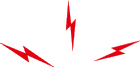 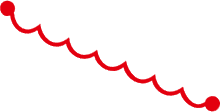 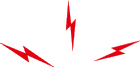 |  10.10.2022 |
Schulung Verpackungsprozess Kaufland Eigenmarken
1
Addendum: Test institute – marketability review
International articles must be reviewed by a test institute. (One-time check in the first correction loop is sufficient, afterwards you can ensure the correct implementation of the changes by yourself)
To minimize the number of correction loops, the review by you and your test institute takes place when the layout is first prepared.
	Please pool the corrections by the test institute and your corrections in the first correction step and pass these on to Kaufland
	No correction round takes place before transfer to the test institute!
You review the test institute’s test report and only pass on your desired corrections to Kaufland. You do so by transferring the corrections in the Dalim Viewer in Wave. You also enter your own corrections in the Dalim Viewer in Wave.
The APL (Approval Loop) in Wave gives you three options for confirming the review:
Green: no corrections
Orange: minor corrections that need to be implemented according to the review report for the marketability to apply (no further review by the test institute necessary)
Red: major corrections, the article is “not marketable” according to the review
Please ensure clear wording in the corrections! 
Open questions must be clarified with the test institute before they are forwarded to Kaufland.
!
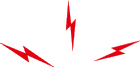 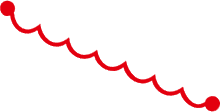 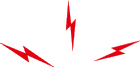 |  10/10/2022 |
Training Packaging Process Kaufland private label
2